se former
un enjeu essentiel des élus de 
#CSE
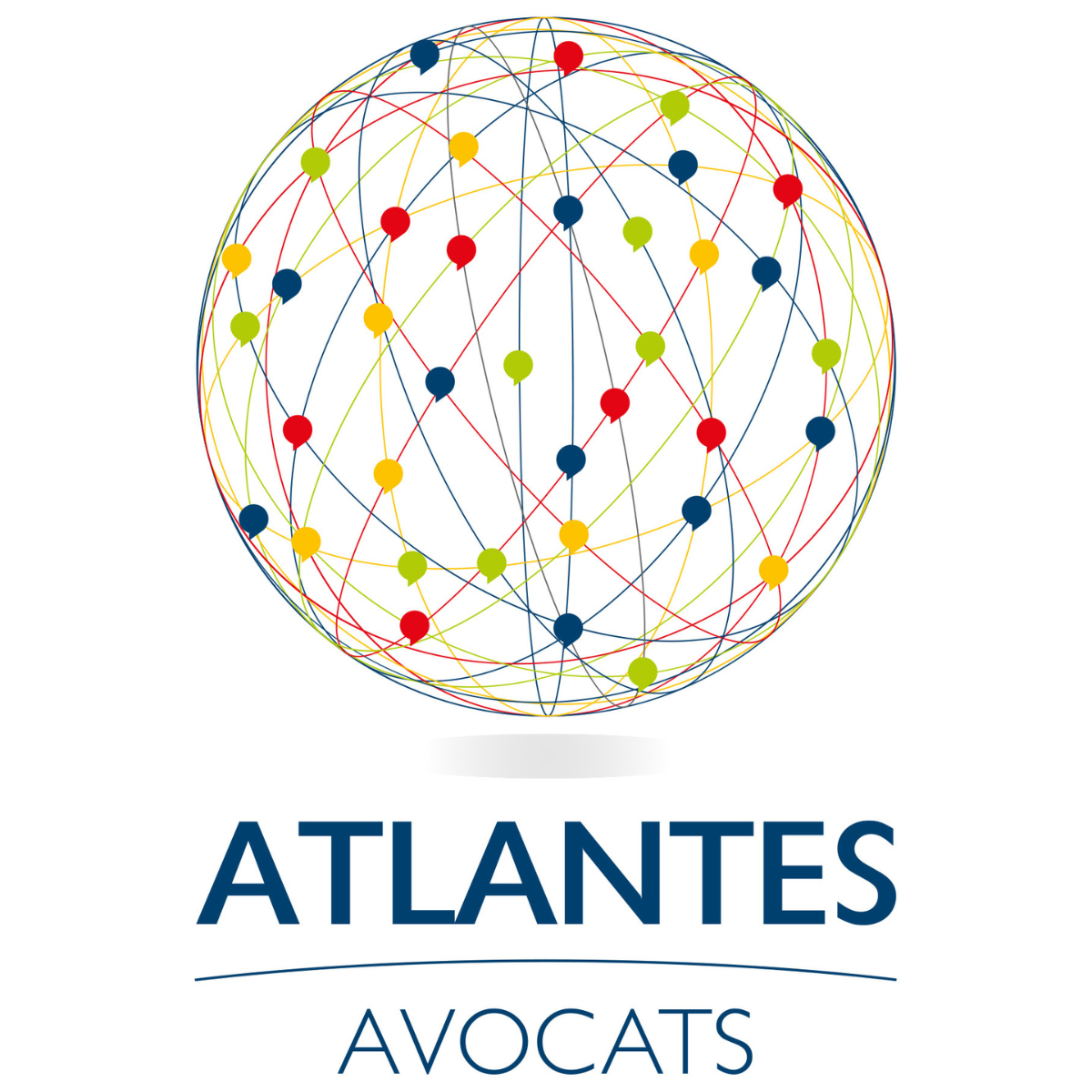 une offre de formation
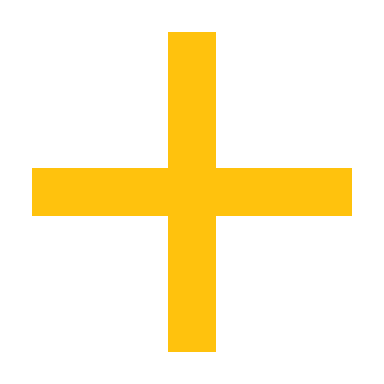 adaptée
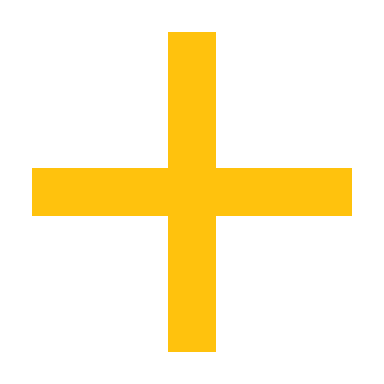 large
en phase avec les nouveaux enjeux du dialogue social
&
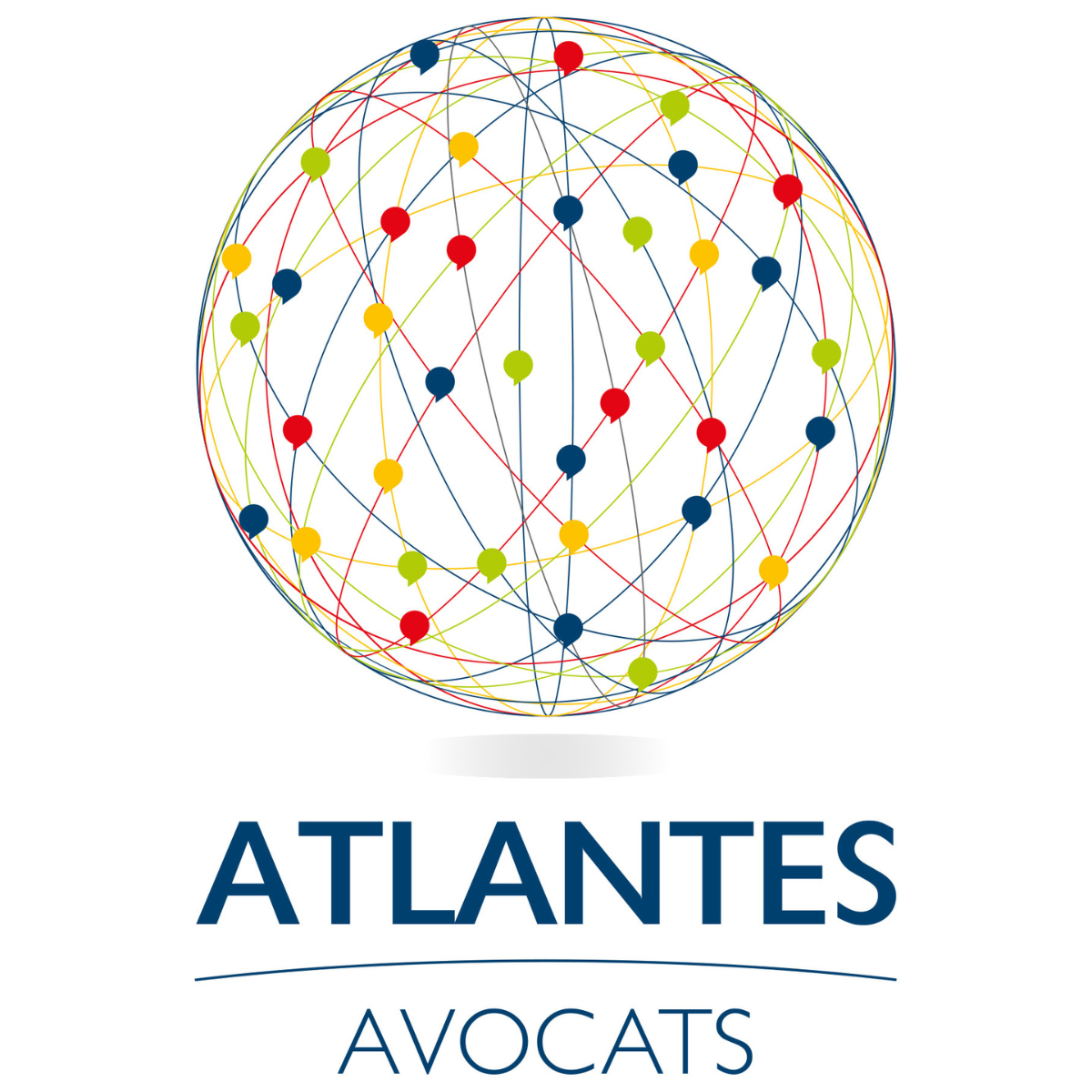 formation
pour la
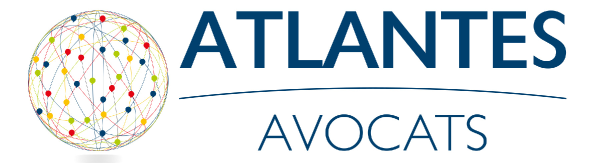 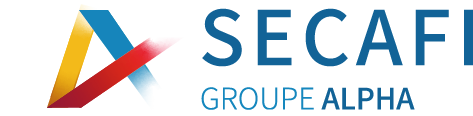 créent
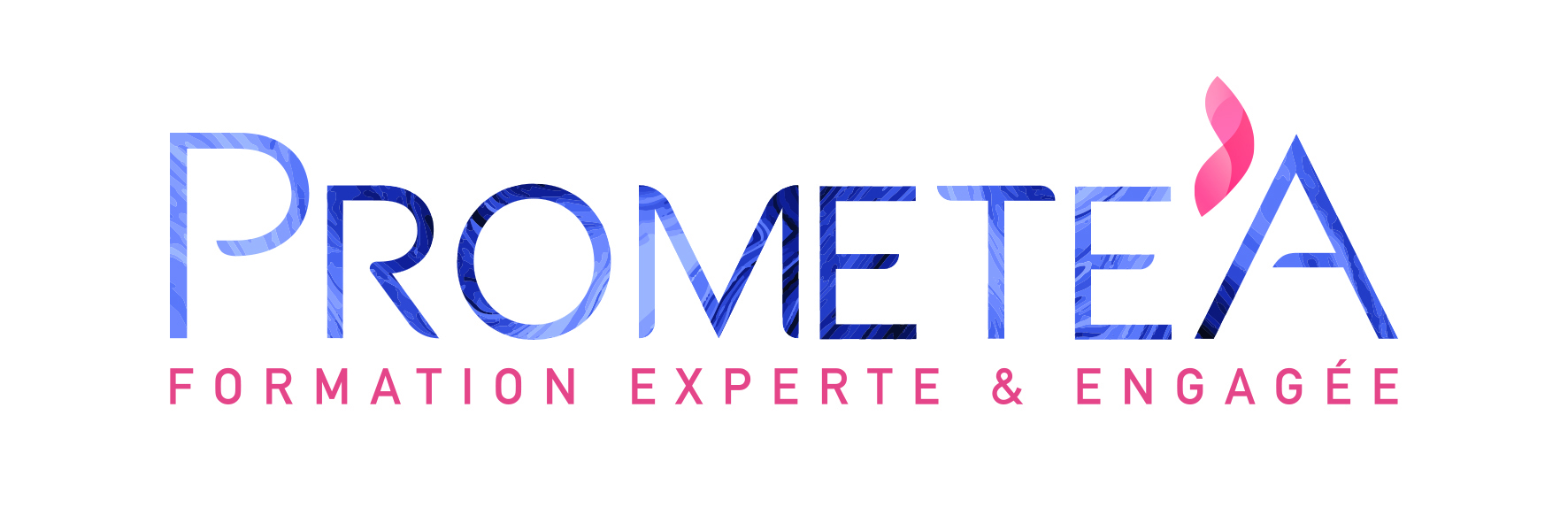 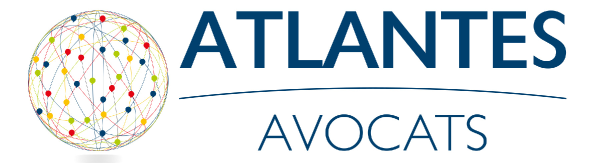 poursuit son engagement auprès des salariés de droit privé et des agents de la fonction publique, de leurs représentants du personnel et organisations syndicales dans le cadre de ses prestations
de contentieux
d’assistance juridique
de conseil
votre réflexe
les juristes et avocats
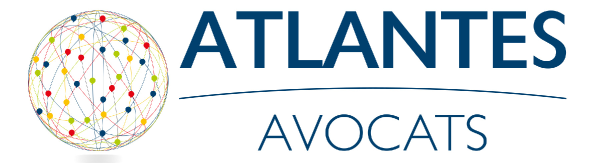 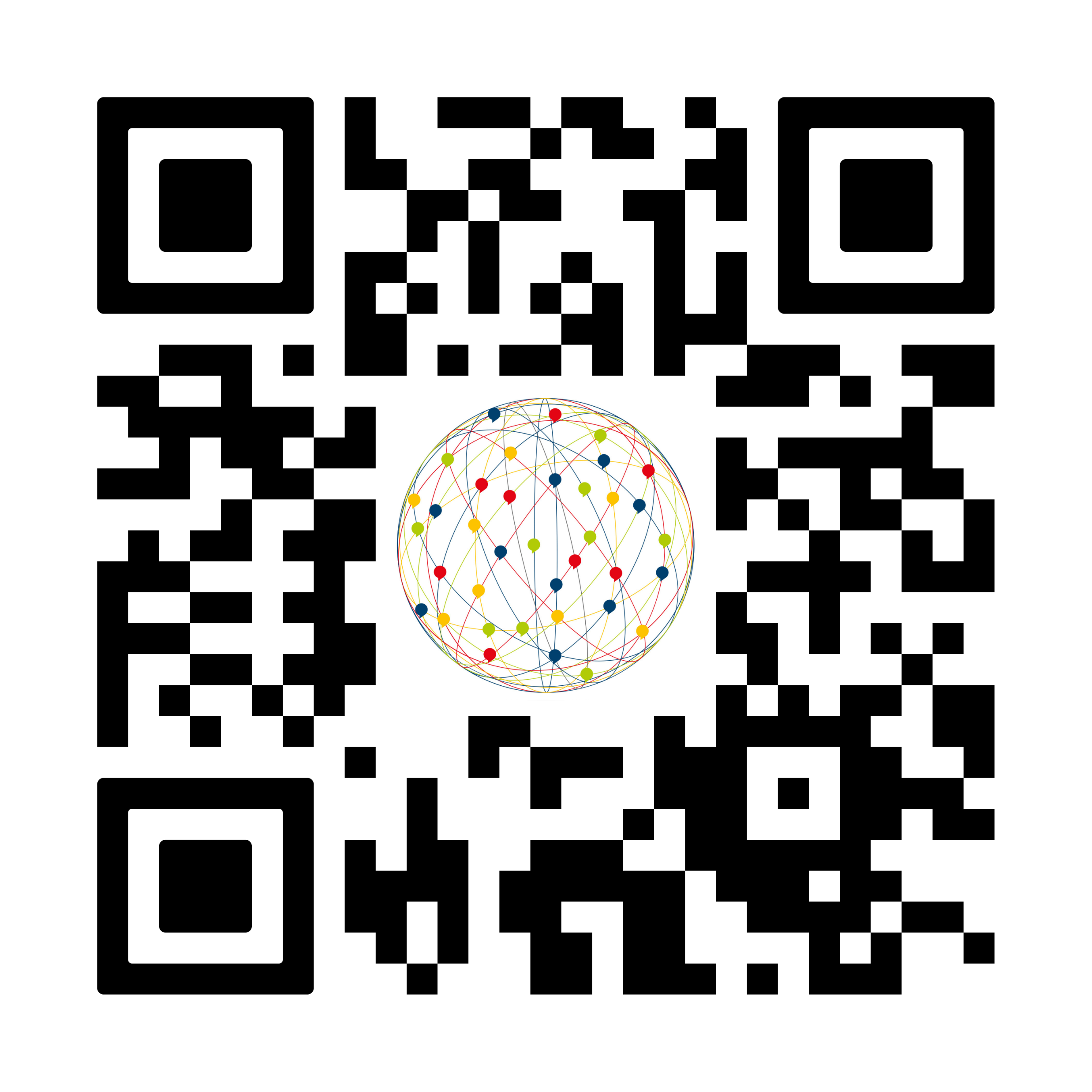